Web app for Private Accommodation Reservations (PAR)
Albert Khaidarov
Enis Nuredini
Nedim Šišić
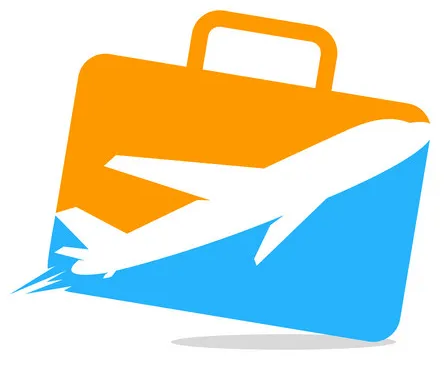 Features
Users will be able to:
Create an account
Make a room
Search for and view room offers
Make reservations
Use a map
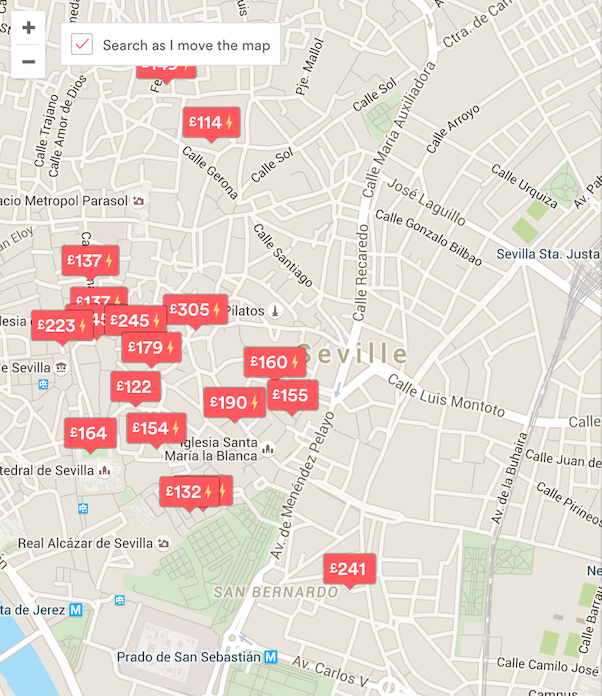 Technologies
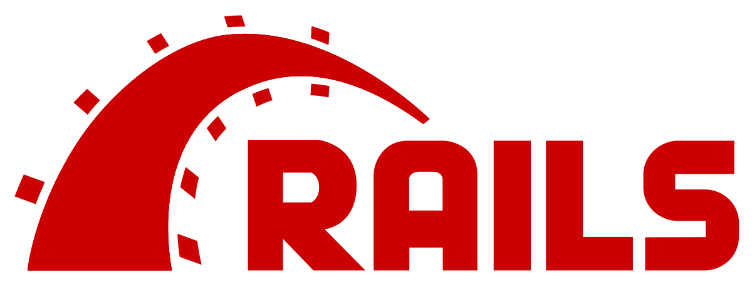 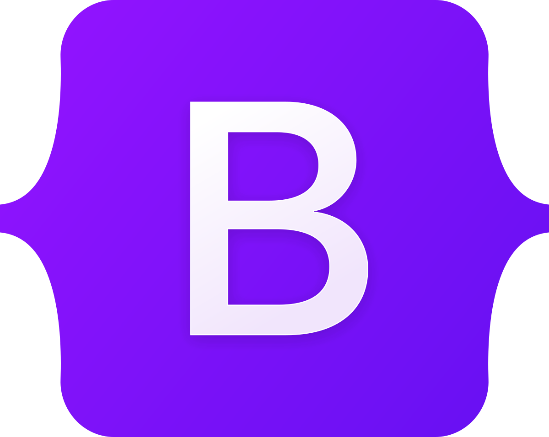 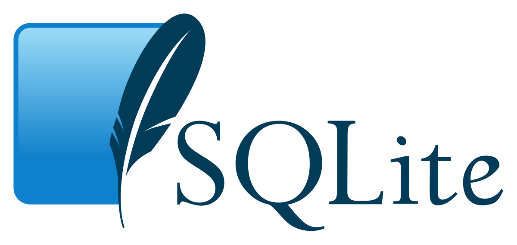 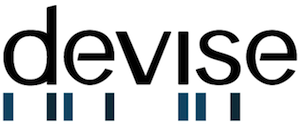  Back End							          Front End 
Completed
Create an account
Manage Profile
Manage Room
Design
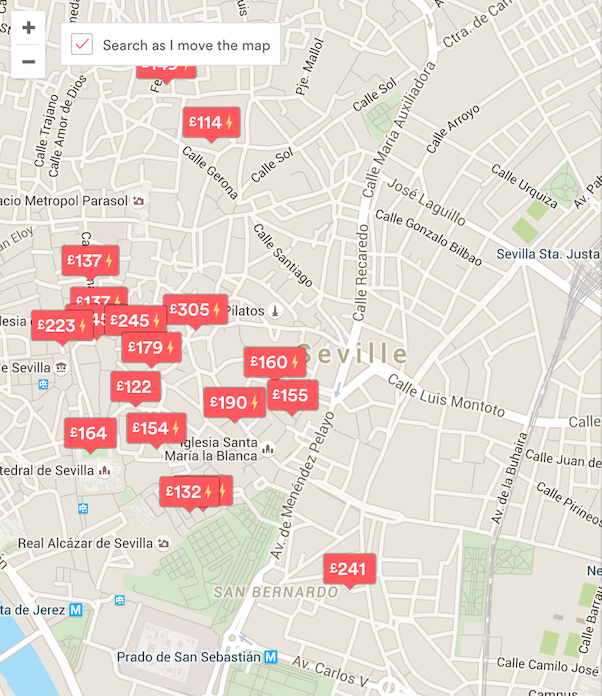 Plan
In Progress:
Adding photos to rooms
Making reservations

Then:
Searching for rooms
Map